Målbild för vårdinformation
i Region Kalmar län
Bakgrund
Det händer mycket i omvärlden: 
Förändrade förväntningar från patienter och anhöriga
Ekonomiska utmaningar
Teknisk utveckling 
Regeringsutredningar och författningsförändringar

Nya krav på, men också möjligheter 
för regionens hantering av vårdinformation.
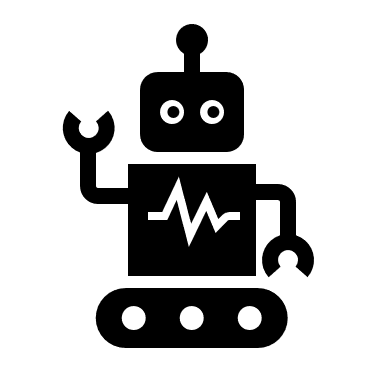 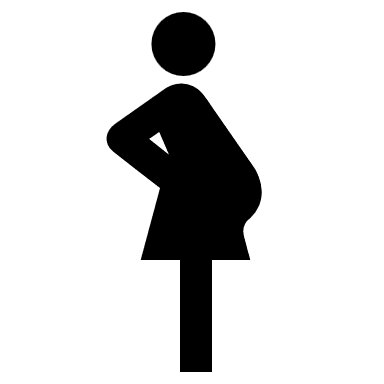 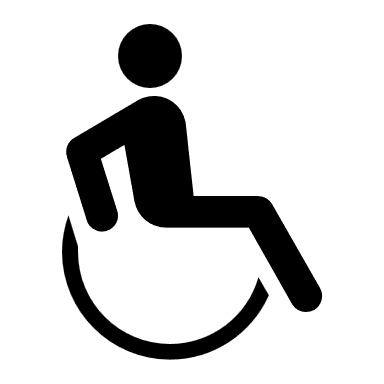 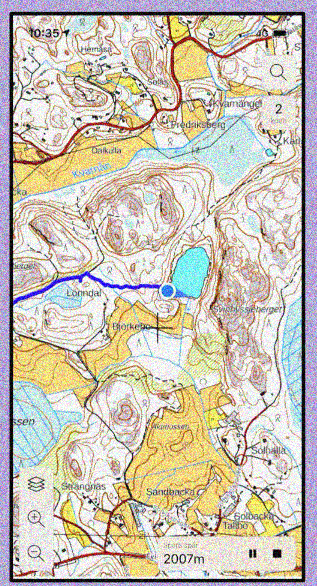 Behov
Gemensam, överenskommen och dokumenterad riktning att arbeta och styra mot
Målbild för vårdinformation
Framtagen av Vårdinformationsrådet
Beslutad av Strategisk styrgrupp eHälsa
Vårdinformation ska vara
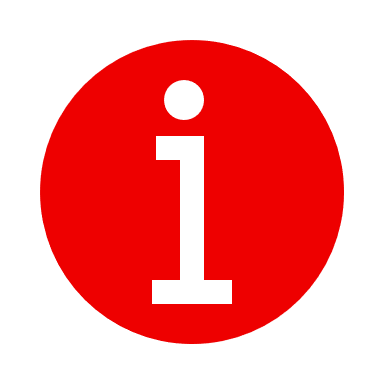 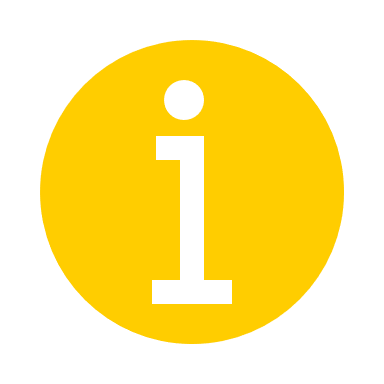 Enhetlig
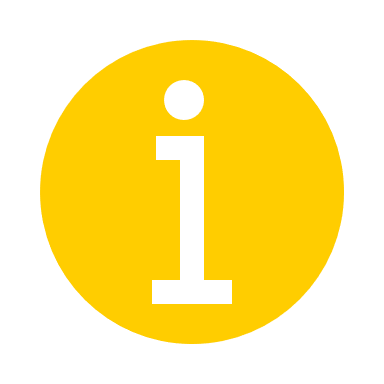 Tillförlitlig
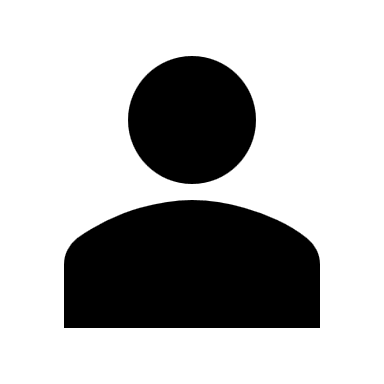 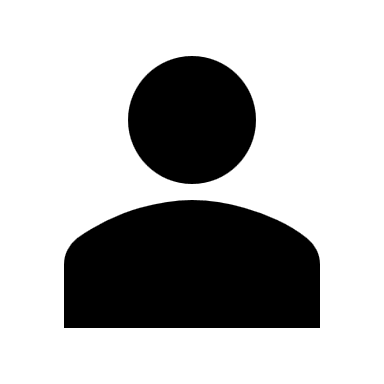 i
Tillgänglig
Gemensam
i
i
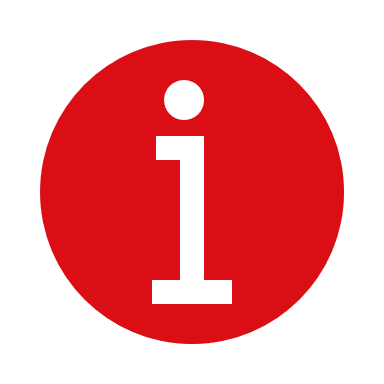 Strukturerad
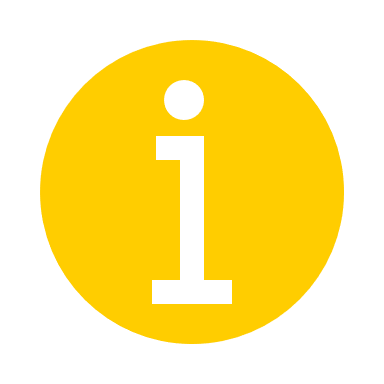 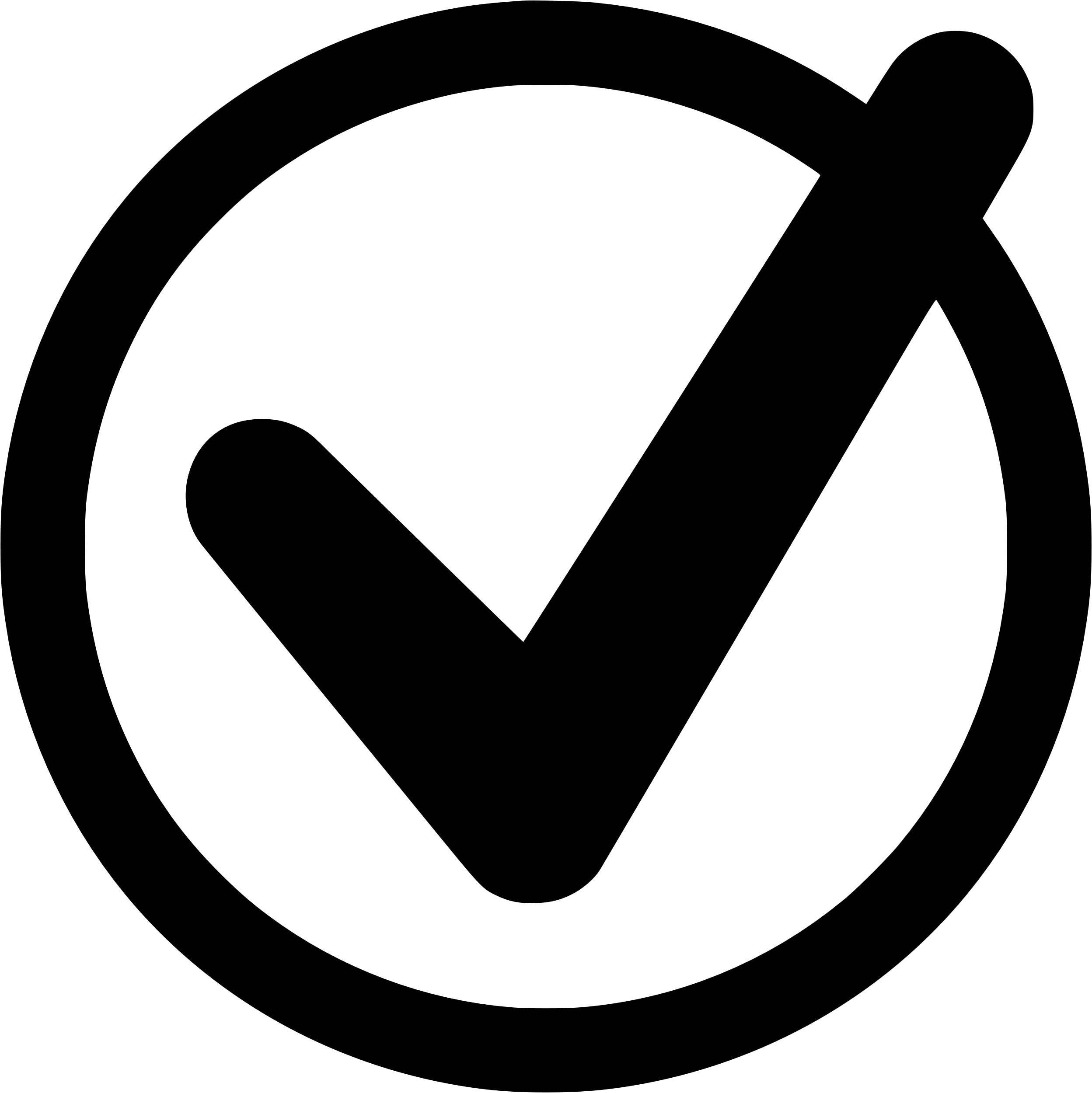 Ändamålsenlig
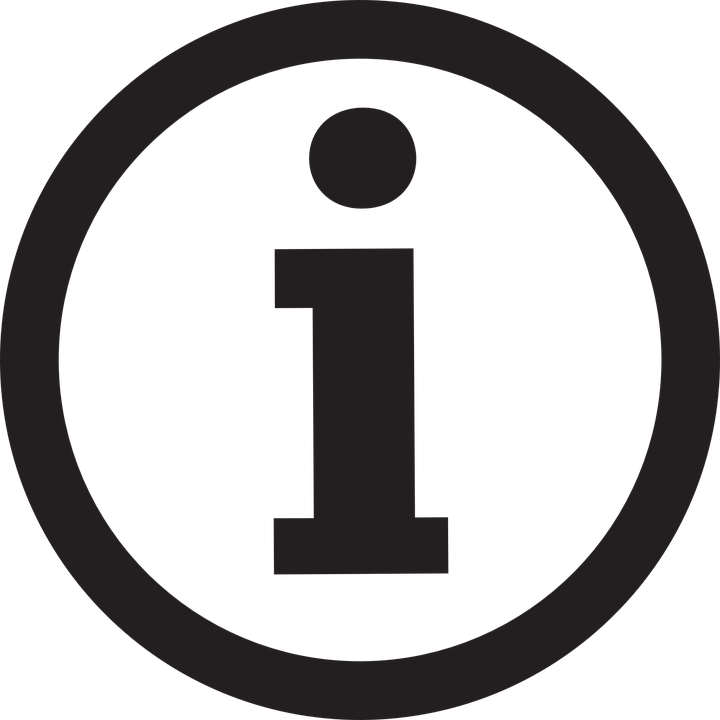 Internationellt inom EU
Nationellt 
Mellan (och från alla) vårdgivare (regioner, kommuner och privata) och andra myndigheter
Regionalt 
Inom länet mellan regionen och kommunerna (och andra aktörer)
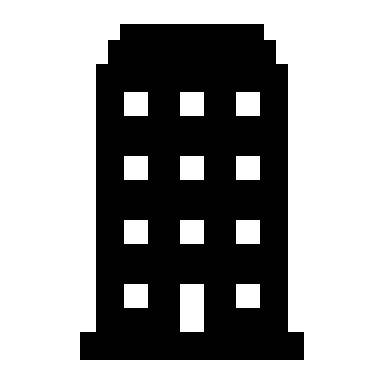 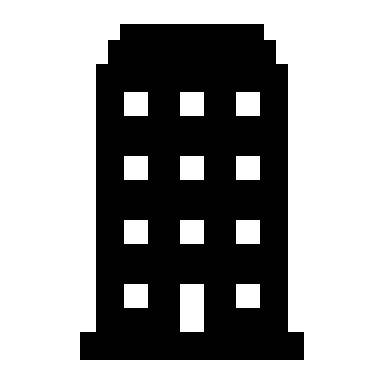 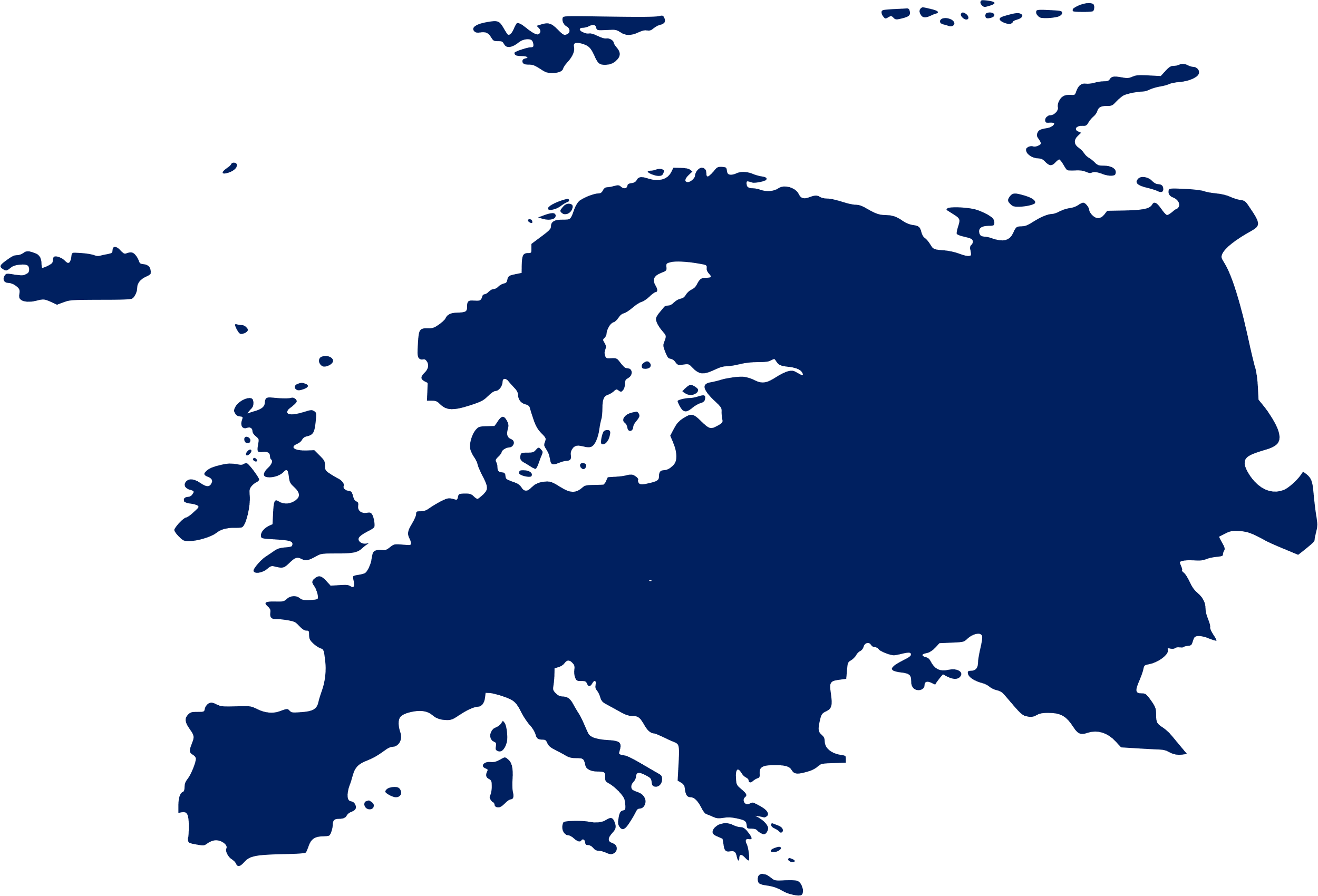 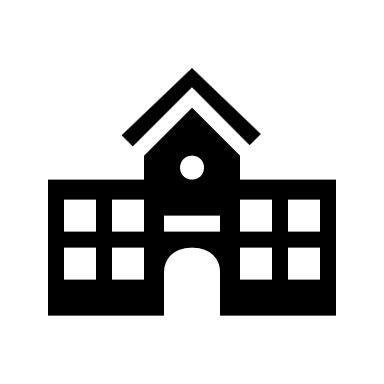 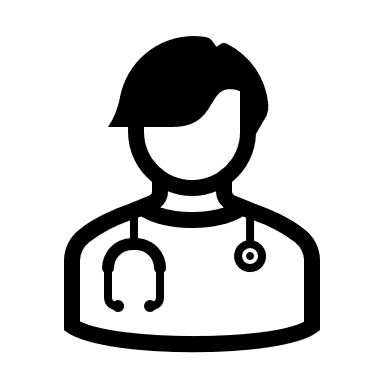 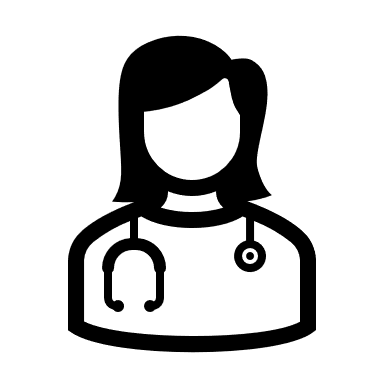 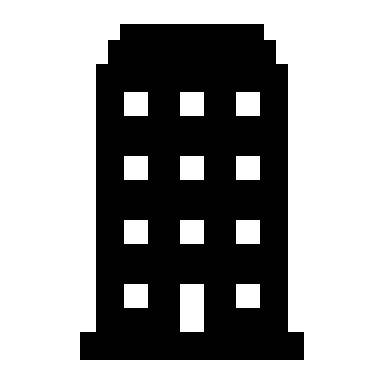 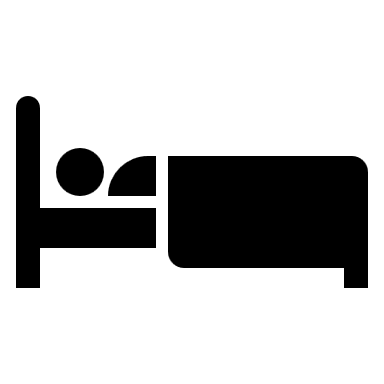 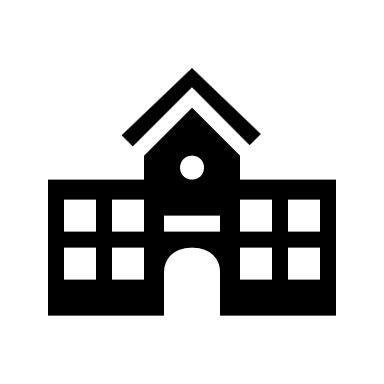 Mellan vårdenheter och professioner i vårdprocessen inom regionen
Gemensam och tillgänglig vårdinformation
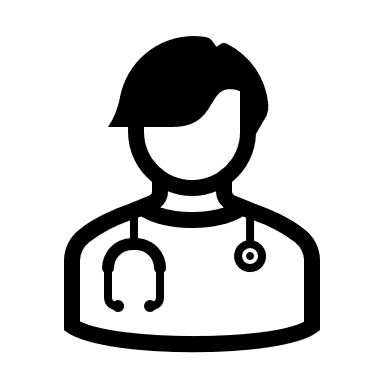 …god vård
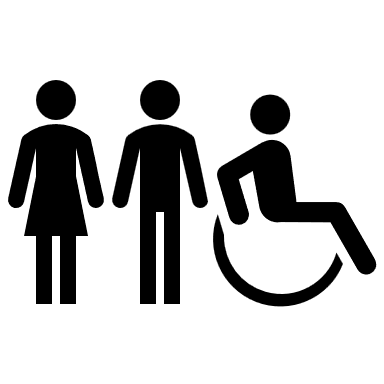 …och använda till…
…patienter och anhöriga
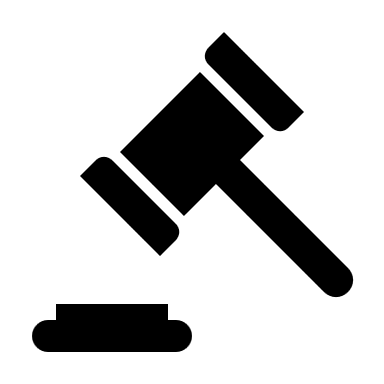 …tillsyn och enligt lag
Dokumentera en  gång…
…uppföljning och forskning
Ändamålsenlig vårdinformation
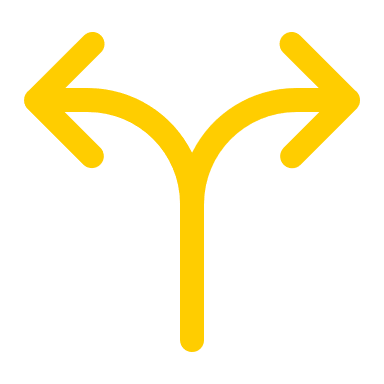 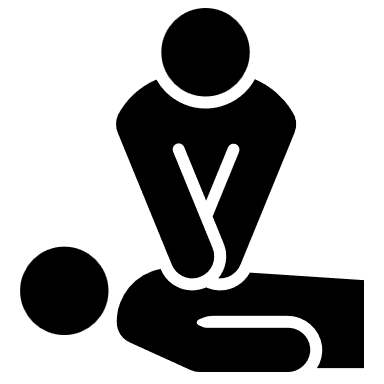 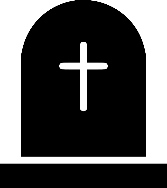 Medicinska beslut
Kunskaps-baserad dokumentation
Korrekt
information
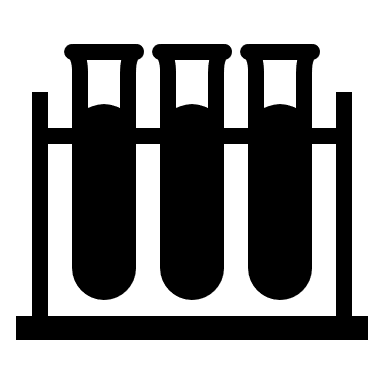 Data för forskning
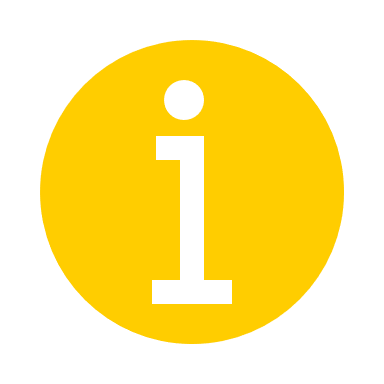 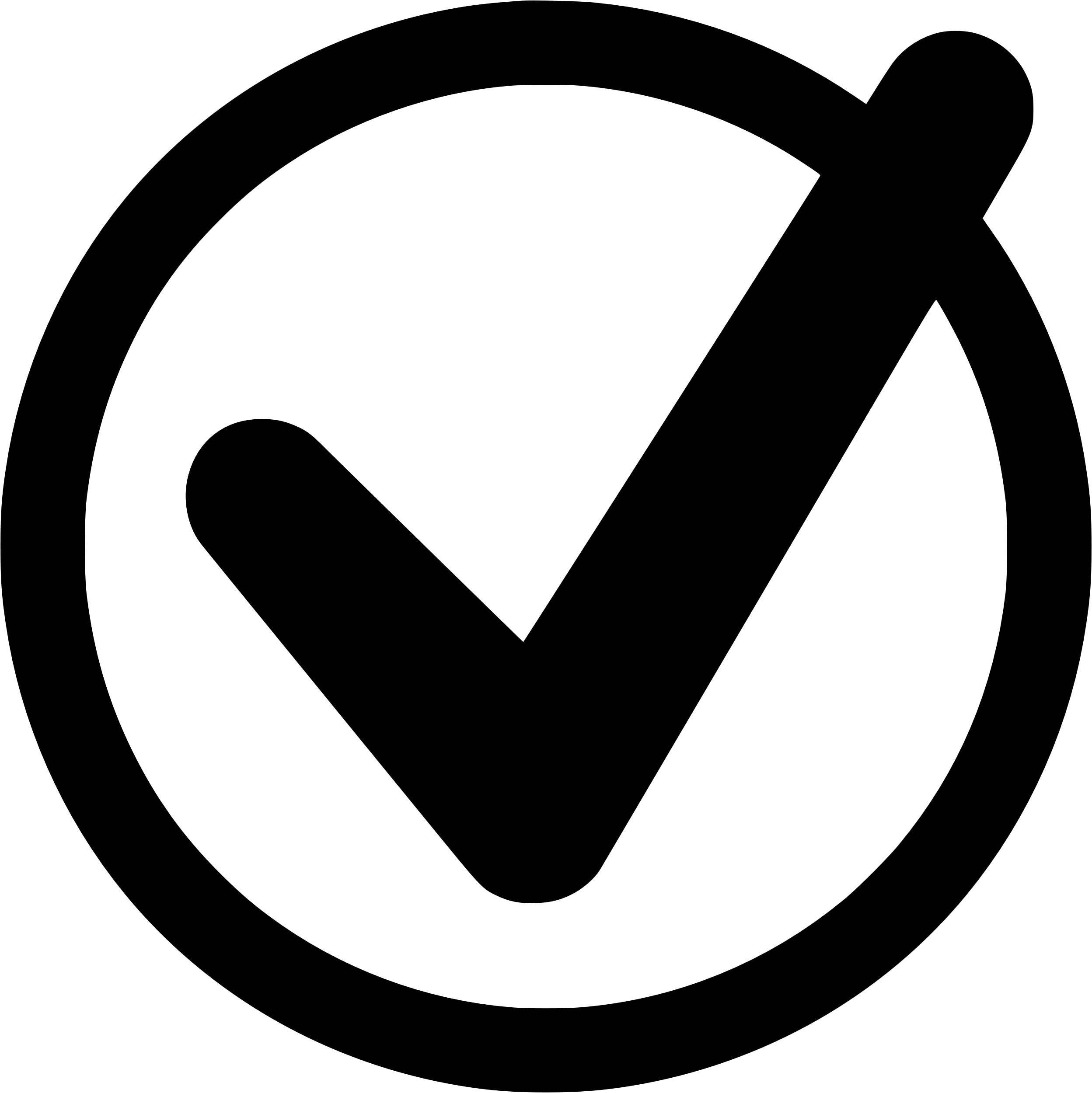 Tillförlitlig vårdinformation
Dela upp informationeni mindre delar
För att kunna sammanställa, bearbeta, presentera och vidareanvända
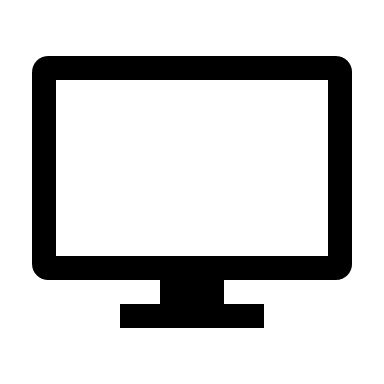 Dokumentera med siffror och fasta värden istället för fritext
i
i
Strukturerad vårdinformation
För att kunna utbyta information mellan verksamheter och system
Använda samma begrepp med samma betydelse
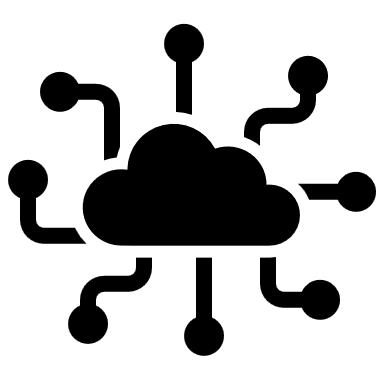 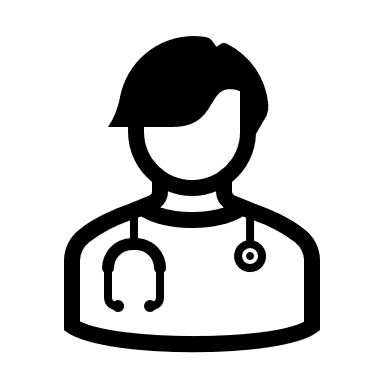 Dela upp informationen i mindre delar på samma sätt
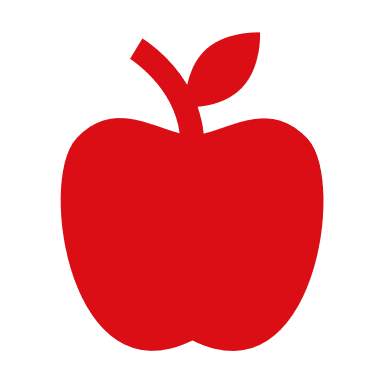 För att kunna sammanställa och jämföra
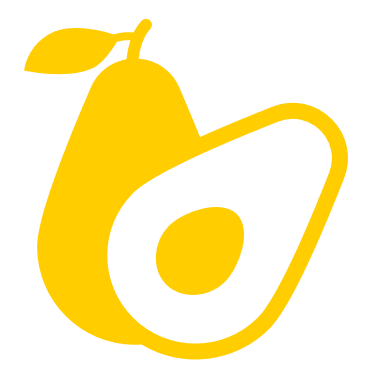 Enhetlig vårdinformation